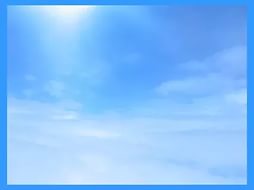 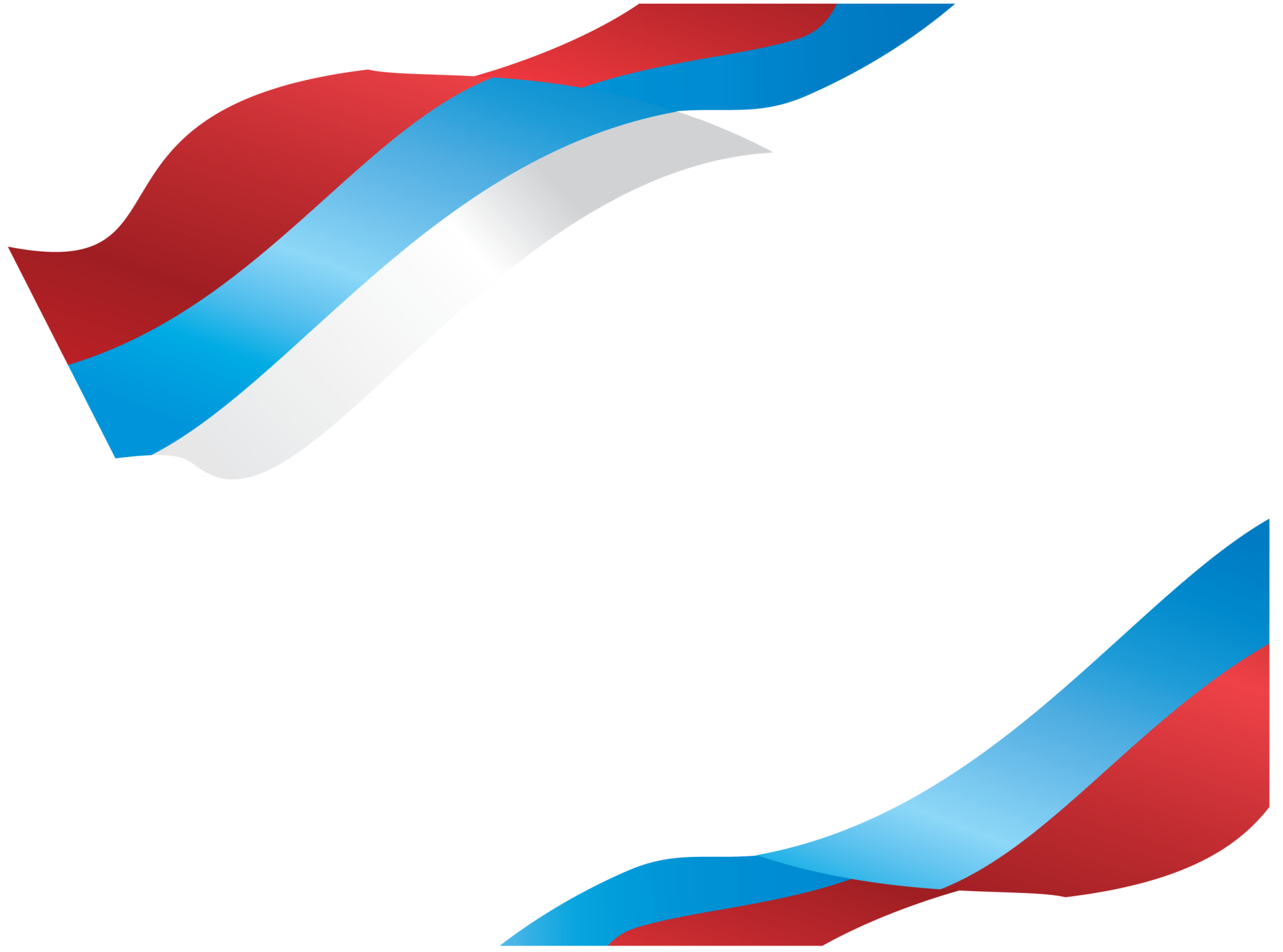 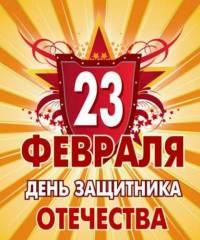 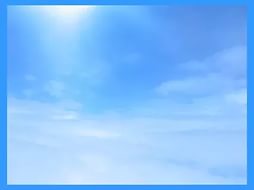 23 февраля - День Российской Армии!Вверх орудия палят, всех салютом балуют.Шлют они от всей страны благодарность воинам,Что живём мы без войны, мирно и спокойно.
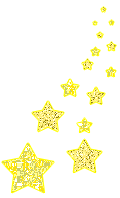 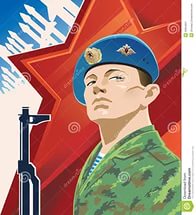 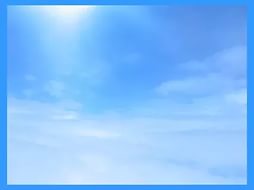 Праздник 23 февраля, это дань нашего уважения всем поколениям российских воинов, от древних времен до сегодняшнего дня, мужественно защищавших родную землю от захватчиков.
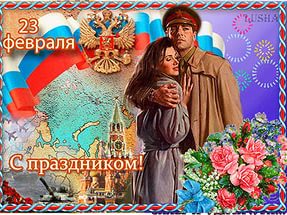 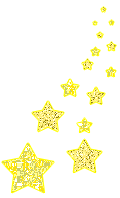 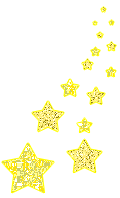 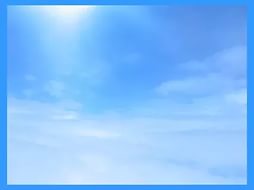 В древние времена боролись с врагами богатыри.  Они были смелыми и сильными  защитниками  Отечества.  Богатыри  - воины  пользовались уважением общества . Их жизнь была  полна опасностей  и  приключений.
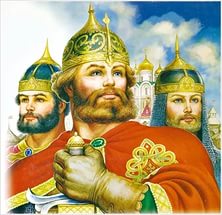 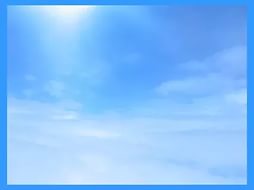 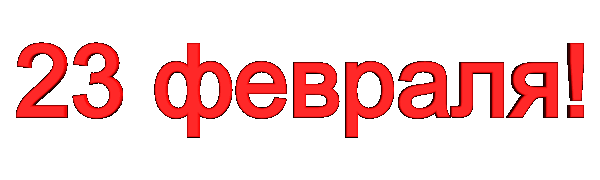 У этого праздника было несколько названий: - День Советской Армии; - День рождения Красной армии; - День рождения вооруженных сил и военно-морского флота. Сейчас этот праздник называется Днем Защитника Отечества…
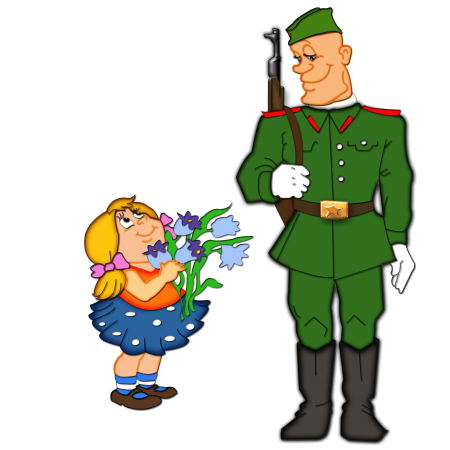 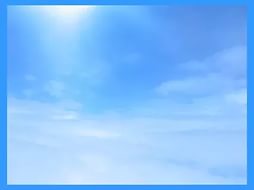 ВПЕРВЫЕ ПРАЗДНИК БЫЛ ОБЪЯВЛЕН ВСЕНАРОДНЫМ ОФИЦИАЛЬНЫМ ПРАЗДНИКОМ ЕЩЕ В 1922 ГОДУ.  ОН ИМЕНОВАЛСЯ ДНЕМ КРАСНОЙ АРМИИ И БЫЛ ПРИУРОЧЕН К ДАТЕ ПЕРВЫХ ПОБЕД КРАСНОГВАРДЕЙСКИХ ОТРЯДОА ПОД  НАРВОЙ И ПСКОВОМ НАД ГЕРМАНСКИМИ КАЙЗЕРОВСКИМИ ВОЙСКАМИ.
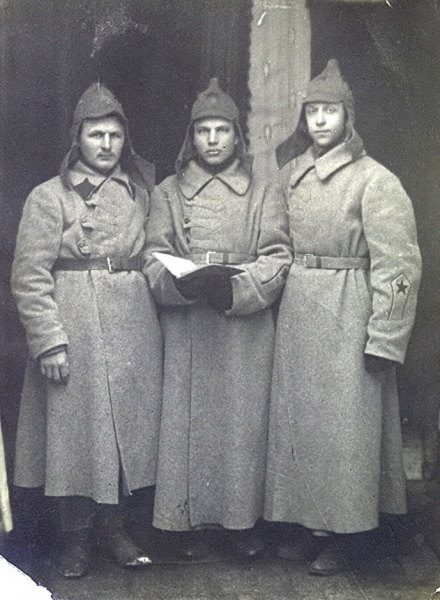 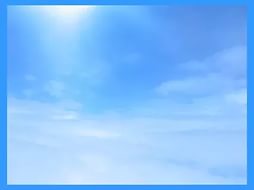 Позднее 23 февраля ежегодно  отмечался в СССР, как всенародный праздник – День Советской Армии и Военно – Морского Флота.
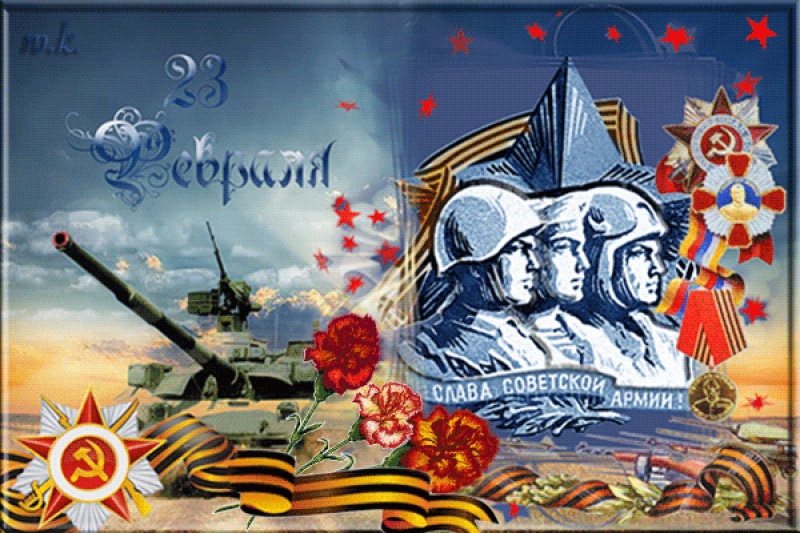 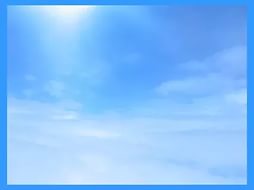 СВОЁ СОВРЕМЕННОЕ НАЗВАНИЕ ПРАЗДНИК ПОЛУЧИЛ В 1993 ГОДУ, ПОСЛЕ РАСПАДА СОВЕТСКОГО СОЮЗА.
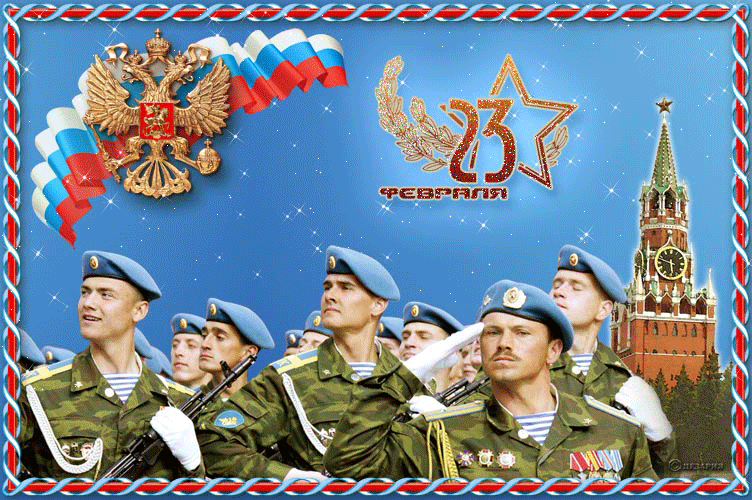 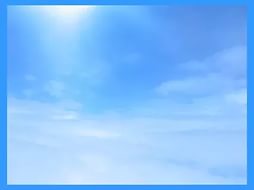 Постепенно традиция видоизменилась и сложилась так, что поздравлять и дарить подарки 23 февраля стали не только военным, но и всем мужчинам и даже мальчикам. Армейский праздник превратился в праздник мужчин.
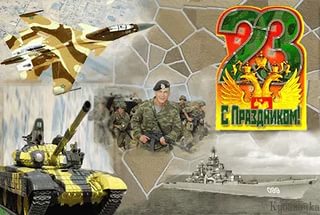 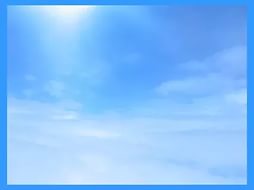 Служить в армии - почетное право и обязанность каждого мужчины.
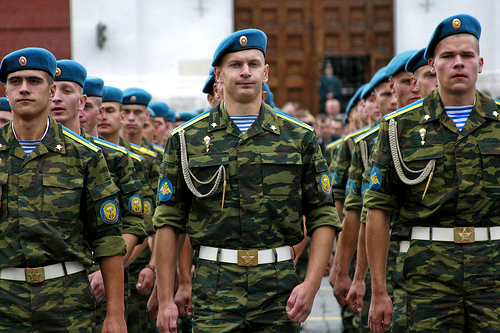 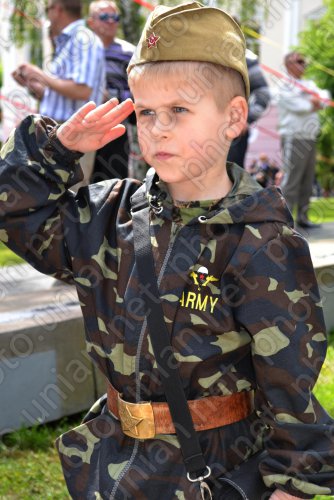 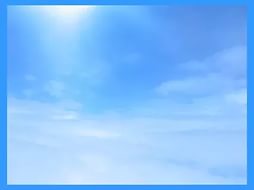 Российская армия - это вооруженные силы нашей Родины, которые защищают ее независимость и свободу.
	В вооруженные силы Российской Федерации входят: 

 сухопутные войска, 
 военно-воздушные силы, 
 ракетные войска стратегического назначения, 
 военно-морской флот, 
 войска противовоздушной обороны страны.
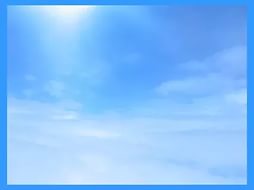 Сухопутные войска – 
пехота, 
артиллерия, 
ракетные части, 
танки.
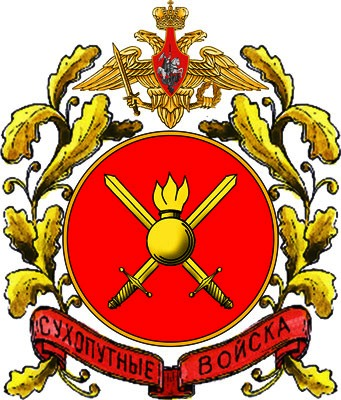 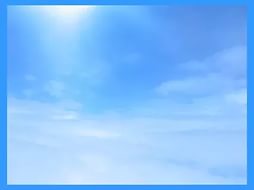 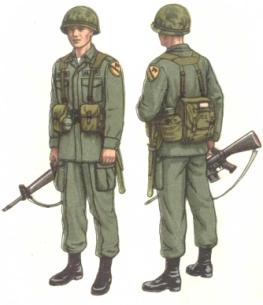 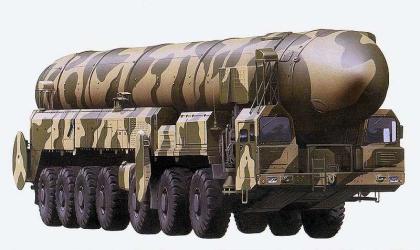 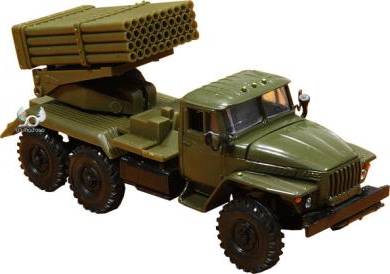 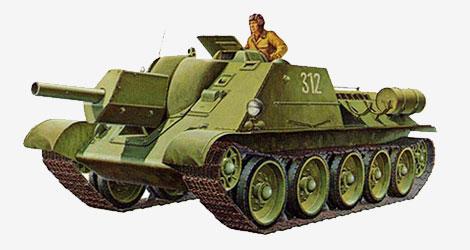 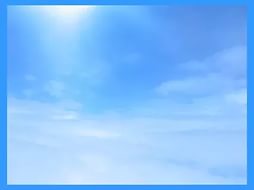 Военно-воздушные силы – 
бомбардировочные истребительные, 
а также вертолетные части и соединения.
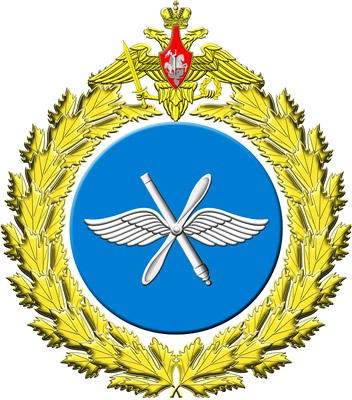 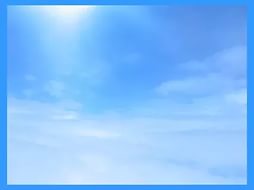 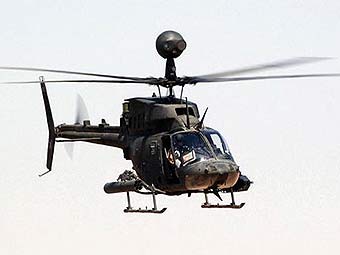 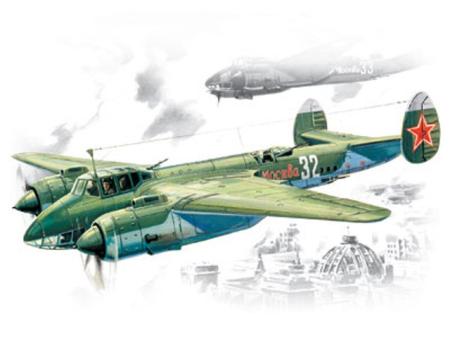 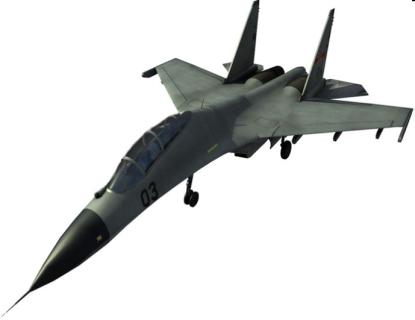 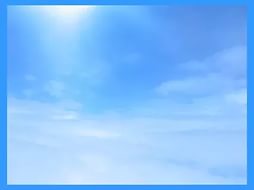 Ракетные войска – 
части, вооруженные мощными ракетами, которые могут доставить в любую точку земного шара всесокрушающий атомный заряд.
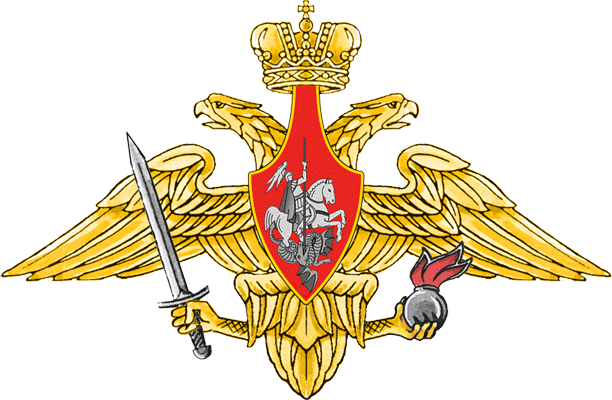 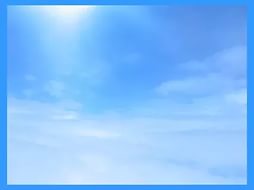 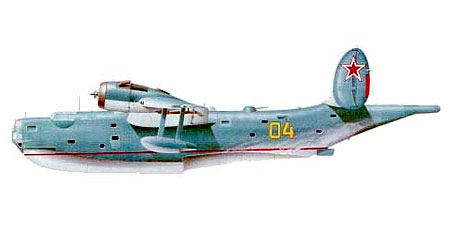 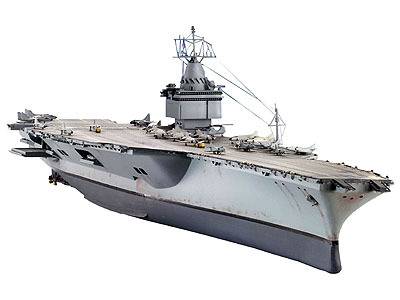 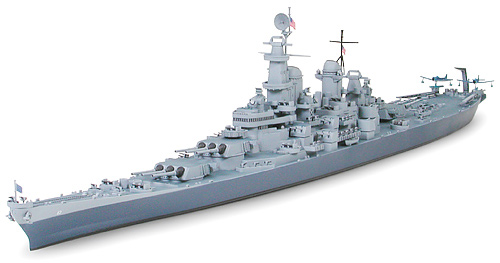 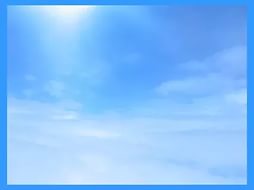 Войска противовоздушной обороны – 
вооружены зенитными ракетами                                                                и самолетами-истребителями.
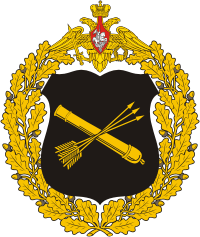 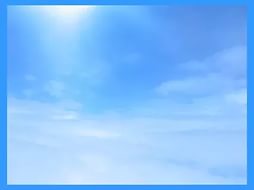 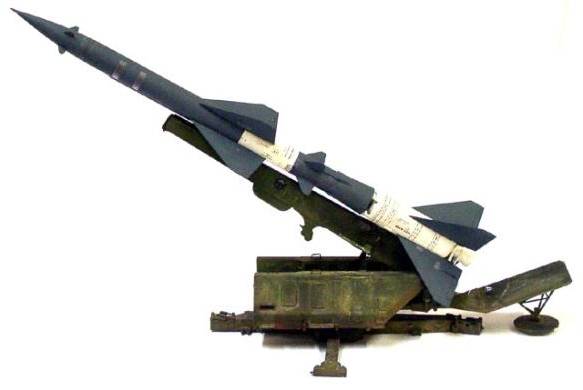 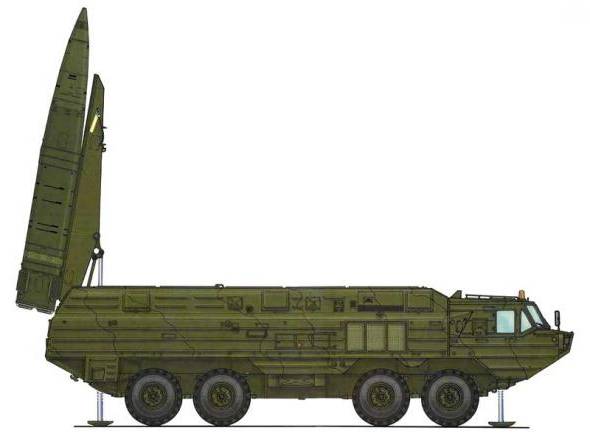 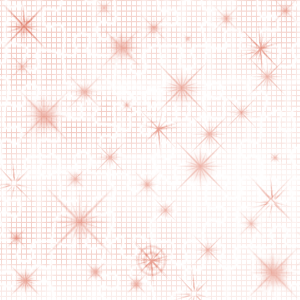 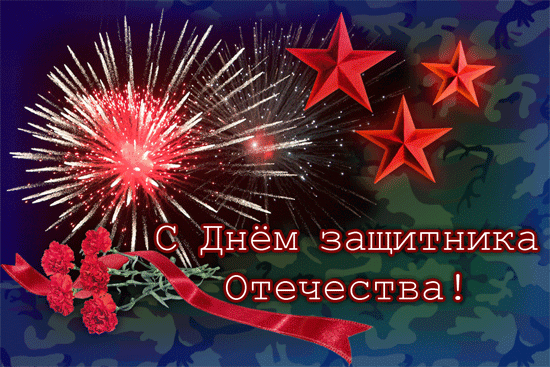